Proces edukace - plánovaní, hodnocení
Natália Beharková
Ústav zdravotnických věd
Náležitosti Ed. plánu
Stanovení priorit v Ed. – sestavení pořadí ed. témat dle důležitosti
Stanovení učebních cílů v oblasti kognitivní, afektivní a psychomotorické
Počet předpokládaných lekcí vzhledem k ed. potřebě (1 lekce=1téma)
Zodpovědná/é osoba/y v jednotlivých lekcích
U jednotlivých lekcí vytýčení krátkodobých cílů
Stanovení vhodných edukačních metod
Stanovení obsahu v jednotlivých lekcích (osnova)
Harmonogram
Organizace a pomůcky
Způsob hodnocení výsledků v jednotlivých lekcích a na závěr edukačního procesu
Písemná forma plánu součást dokumentace P/K
plán ed. upravovat dle individ. potřeb P/K, délka a čas jsou flexibilní
předem si promyslet a připravit pomůcky
vhodné prostředí a soukromí
spolupráce s P/K zvýší jeho motivaci
Realizace I.
vychází z ed. plánu, kt. byl stanoven v projektové fázi, respektuje individualitu a specifické potřeby P/K

Edukační jednotka
edukační setkání s P/K nebo rodinou
možnosti časového rozvržení: pro P/K v nemocnici cca 10-20´ (15´)
                                                                     v domácím prostředí cca 20-30´
                                                                     skupinová edukace cca 45-90´

vždy platí zohlednění individuality P/K, zdravotního a mentálního stavu)
jedna edukační hodina - ne více než 4 důležité výsledky, kt. má P/K nebo rodina dosáhnout
[Speaker Notes: P/K preferují edukace v trvání 15´a méně]
Realizace I.
Fáze:
příprava ZP 
příprava edukanta
příprava prostředí, materiálního zabezpečení
[Speaker Notes: Příprava ZP (dlouhodobá z hlediska vytýčených dlouhodobých cílů Ed. u P/K, 
                           bezprostřední – příprava na konkrétní lekci)
      způsob přípravy – ovlivněn charakterem konkrétní edukační lekci, formě edukace, materiálních didaktických 
                                    prostředků, organizačních podmínkách zařízení
      písemné zpracování – téma, cíl, metoda, forma a obsah edukace, použití pomůcek a způsob hodnocení edukační lekce
     
2. Příprava edukanta – P/K zná důvod Ed. a edukační cíle
    akutní fáze nemoci – bariéra Ed.
                                    - poskytnutí nezbytných info, týkající se aktuální situace/problémů P/K
                                    - při stabilizaci stavu – P/K vyčerpán předchozí akutní fází = čas, trpělivost, postupné předávání  
                                                                         info
   chronické onemocnění – vleklé symptomy, střídající se fáze kompenzace/dekompenzace nemoci
     - fáze (Fennel 2001,2003 In: Raudenská J, Javůrková A. Lékařská psychologie ve zdravotnictví, 2011, s. 62): 
               krize= počátek projevů nemoci
               stabilizace – většina symptomů se již projevila, P/K je obeznámen s nemocí, snaží se pokračovat v předešlých 
                                   aktivitách  (neodhadnutí zátěže= přetížení = relaps nemoci, pocit selhání, rozrušení; cílem je 
                                   stabilizovata restrukturalizovat dosavadní životní styl
               rozhodování a řešení – opakování symptomů a relapsů; cíl – smysluplná životní filozofie
               integrování – původního „Já“ (přiměřené pracovní zařazení, sociální kontakty, kvalita života

   - pocity strachu, obav, negativizmus …- častokrát neochota, snížená motivace k Ed., po stabilizaci stavu, přijetí 
                                                                    nemoci (naučí se sní žít) – ochota ke spolupráci
   - střídání období pro dodržování doporučení]
Realizace – příprava ZP
dlouhodobá z hlediska vytýčených dlouhodobých cílů Ed. u P/K, 
bezprostřední – příprava na konkrétní lekci

způsob přípravy – ovlivněn charakterem konkrétní edukační lekci, formě edukace, materiálních didaktických prostředků, organizačních podmínkách zařízení
písemné zpracování – téma, cíl, metoda, forma a obsah edukace, použití pomůcek a způsob hodnocení edukační lekce
Realizace – příprava edukanta
P/K pozná důvod Ed. a edukační cíle
akutní fáze nemoci – bariéra Ed.
poskytnutí nezbytných info, týkající se aktuální situace/problémů P/K
při stabilizaci stavu – P/K vyčerpán předchozí akutní fází = čas, trpělivost, postupné předávání  info.

chronické onemocnění – vleklé symptomy, střídající se fáze kompenzace/ dekompenzace nemoci
pocity strachu, obav, negativizmus …- častokrát neochota, snížená motivace k Ed., po stabilizaci stavu, přijetí nemoci (naučí se s nemocí žít) – ochota ke spolupráci
střídání období pro dodržování doporučení
Realizace (Petlák, 2004)
Fáze:
Motivační – vyvolat zájem
Expoziční – seznámení s novým učivem prostřednictvím adekvátní organizační formy, metod, pomůcek a didakt. techniky
Fixační – prvotní opakování a upevňování osvojených poznatků, postupů, návyků 
Diagnostická – prověření získaných poznatků …
Aplikační – cíl - edukant prakticky využívá to, co si v procesu Ed. osvojil
[Speaker Notes: Fáze odpovídá členění edukační jednotky]
Realizace II.
Struktura edukační lekce (Juřeníková, 2010, s. 54-55)
seznámení s cílem Ed. a motivace k edukaci
opakování dříve probraného tématu (např. rozhovor)
seznámení s novým učivem
opakování a procvičení nového učiva
shrnutí podstatných bodů Ed. a případné samostatné zadání práce (nastudování letáku, brožury související s tématem)
seznámení s tématem příští Ed.
Evaluace
Hodnocení Ed. procesu
edukanta (co říká, řeč těla, reakce)
ed. procesu
organizační zajištění edukace

edukační výstupy
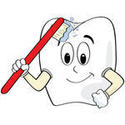 [Speaker Notes: Evaluace (Průcha, 2009, s. 599) výsledků vzdělávání vyjadřuje:
teoretický přístup, podle něhož produkty vznikající působením vzdělávacích procesů na straně učících se subjektů mohou být identifikovány a hodnoceny, 
metody a procedury měření zakládající toto hodnocení.


Evaluace edukačního procesu – nejčastěji prostřednictvím anonymního sběru dat metodou dotazníku
organizační zajištění edukace – hodnocení dokumentace - edukačních plánů, záznamů, listů/karet
                                                - vyjádření/zhodnocení účastníků Ed.]
Hodnocení Ed. procesu
Verbální (písemné, ústní) 
Neverbální zejména u dětí (nálepky, razítka, smajlíky apod.)
z hlediska stanovených cílů – krátkodobé, dlouhodobé
sumativní (závěrečné)
formativní (průběžné)
individuální, bez komparace s dalšími edukanty

Cíl:
ověření aktuálních znalostí, dovedností, pokroku edukanta
detekce nedostatků/chyb/ slabých míst/aktivity v průběhu Ed. procesu
zpětná vazba pro zúčastněné 
motivace pro dosažení vytýčených cílů
na závěr Ed. procesu, před propuštěním P/K

Odpověď na dotaz: 
Co se edukant naučil? 
Má edukant požadované vědomosti, zručnosti, postoje, které jsem v cílech vytýčili?
[Speaker Notes: Napr. zhodnotíme zda si pacientka dokáže navlékat antitrombotické pančuchy, zda si pacient samostatně aplikuje inzulín, zda si pacient samostatně ošetřuje stomii, zda pacientka demonštruje samovyšetřování prsu…]
Hodnocení Ed. procesu
Výběr metody pro hodnocení závisí od typu učení:
Kognitivní – kladení otázek (rozhovor, dotazník, test)
Senzomotorické – pozorování edukanta při výkonu
Afektivní – obtížnější hodnocení (např. posouzení odpovědí na cílené otázky, vyslechnutí názoru, cílené pozorování)

Realizace zápisu o edukaci:
   součástí je i hodnocení záznamů v dokumentaci (institucionální, domácí péče)

Sebaevaluace edukátora (adekvátnost zvolené strategie, připravenost apod.)
Hodnocení Ed. procesu
Nejčastější důvody vedoucí k nedosažení cílů (Závodná, 2005)
nevhodný odhad potřeb
nereálně stanovené cíle
nevhodná strategie učení
nedostatečná motivace
nepřiměřený časový plán
množství informací / nedostatek informací
neefektivní komunikace
Literatura:
Bastable S., Essential of patient Education, Jones & Bartlett Learning, 2005, s. 502 ISBN-13: 978-0763748425

Juřeníková, P., Zásady edukace v ošetřovatelské praxi Praha: Grada, 2010, s. 80 ISBN 978-80-247-2171-2

Magurová D., Majerníková Ľ. Edukácia a edukačný proces v ošetrovateľstve, Martin: Osveta, 2009, s. 155 ISBN 978-80-8063-326-4

Nemcová J., Hlinková E. Moderná edukácia v ošetrovateľstve, Martin. Osveta, 2010, s. 259 ISBN 978-80-8063-321-9

Petlák, E., Všeobecná didaktika, Bratislava: Iris, 2004, s. 270 ISBN 8089018645
Literatura:
Průcha Jan Pedagogická encyklopedie, Praha: Portál, 2009, s. 936 ISBN 978-80-7367-546-2.

Průcha, J. Moderní pedagogika, 5. aktualiz. a doplněné vydání, Praha: Portál, 2013 ISBN 978-80-262-0456-5.

Raudenská J, Javůrková A. Lékařská psychologie ve zdravotnictví, Praha: Grada, 2011, s. 304 ISBN 978-80-247-2223-8.

Závodná V. Pedagogika v ošetrovateľstve, Martin: Osveta, 2005, s. 117 
     ISBN 808063193X

NANDA International Ošetřovatelské diagnózy: definice a klasifikace 2015-2017, 10. vydání Ed. Herdman, H et Kamitsuru, S, Praha: Grada, s. 439 ISBN 978-80-247-5412-3.